2024年2月9日（金） 17:00-19:00
開催報告
東京女子医科大学　臨床ニーズマッチング会
２０２4年2月9日（金）に東京女子医科大学臨床ニーズマッチング会を開催いたしました。医療現場でご活躍の先生方より医療機器開発につながるアイデアや「お困りごと（ニーズ）」を発表いただき、医療機器産業/医工連携に関心をお持ちの、製販企業、ものづくり企業、臨床機関、大学・研究機関、行政・公的機関の方などにご参加いただきました。
プログラム
開会挨拶
東京女子医科大学 先端生命医科学研究所　教授　正宗　賢先生、東京都産業労働局商工部　技術調整担当課長　川道　克祥氏より開会のご挨拶いただきました。
AMED次世代医療機器連携拠点整備等事業の紹介
東京女子医科大学 先端生命医科学研究所　特任講師　吉光　喜太郎先生
ニーズ発表
東京女子医科大学のメディカルスタッフを中心に、医師・臨床工学技士など8人の先生方より10テーマの臨床ニーズを発表いただきました。各発表におかれては、臨床現場の現状や具体的なお困りごと、医療従事者の方々の熱い思いをお話しいただきました。また、東京女子医科大学　先端生命医科学研究所　特任准教授　北原　秀治先生より各発表毎に特別発言をいただきました。
講評・閉会挨拶
東京女子医科大学 先端生命医科学研究所　准教授　田村　学先生より閉会のご挨拶いただきました。
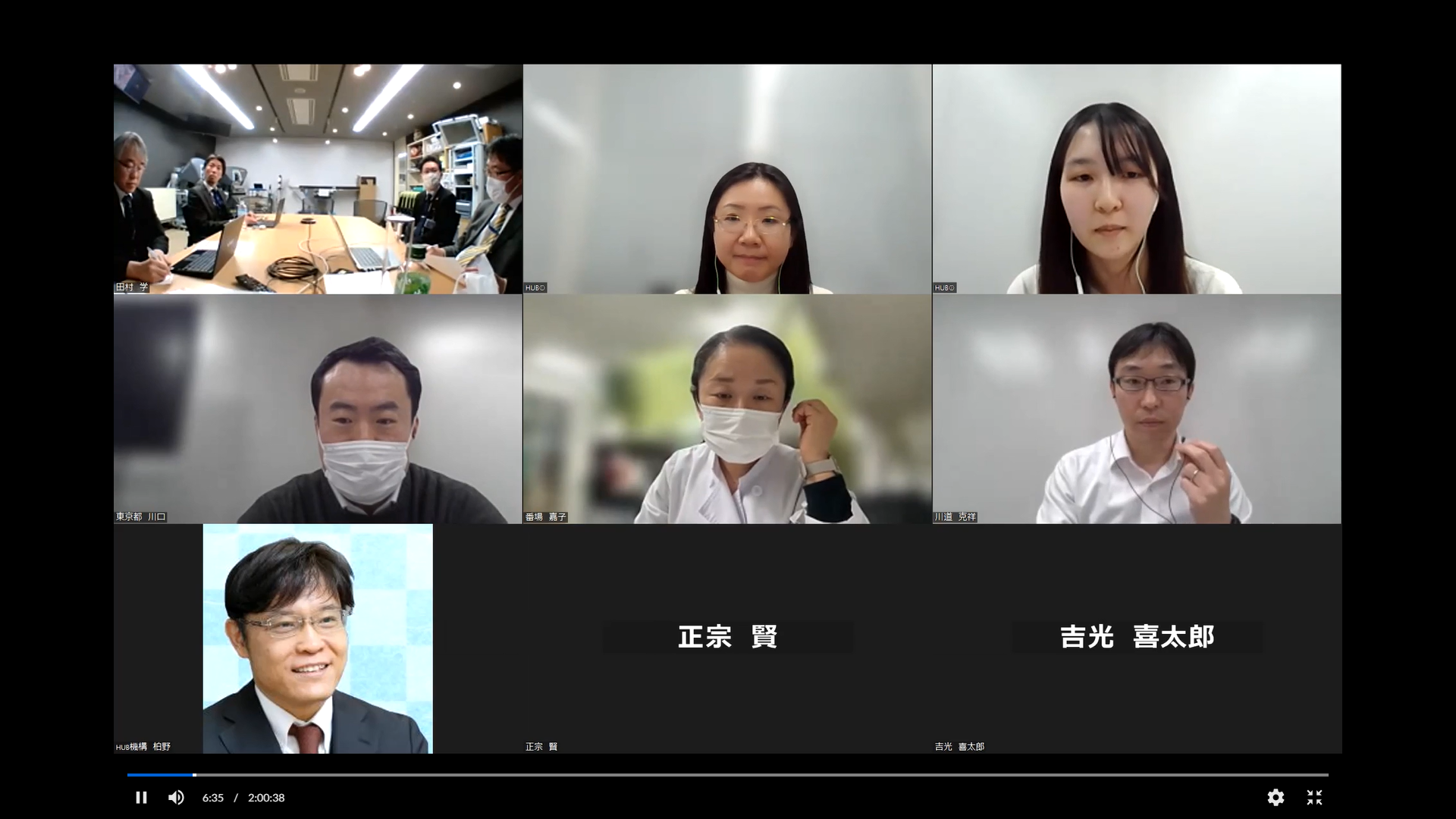 ご発表いただいた先生方
石川　達也先生※3件
原　伸太郎先生
福嶋　宗久先生
冨永　絢子先生
井原　弘人先生
塩谷　萌華先生
森田　賢先生
番場　嘉子先生
★ご参加いただいた皆様からのご意見・ご感想★（一部抜粋）
◆今回も貴重なニーズを直接先生方からありがとうございました。◆医療技術の進化があり医療提供の品質は大きく向上しましたが、更なる医療現場での多数の課題を視聴させていただきました。
◆日本の質の高い医療機器、医療提供体制が世界のモデルになることを願っております。
皆様からのご意見を参考に、臨床ニーズマッチング会をより充実した内容にしてまいります。
東京都医工連携HUB機構（運営受託事業者：日本コンベンションサービス株式会社）
 　　  お問合せ先　TEL ： 03-5201-7321（平日9:00～17:00）　E-mail： info@ikou-hub.tokyo        URL： https://ikou-hub.tokyo/